Model of Care 2025 Provider Training
Welcome to Ultimate Health Plans 2025 Model of Care Training for Providers
We value your partnership in caring for our members. 

This course will provide you with information to help you 
care for your patients with special needs.
2
Training Overview
This training will provide you with an overview of 
the Model of Care (MOC). 

By the end of this course, you will be able to:
Describe the different types of Special Needs Plans (SNPs)
Define a SNP and characteristics of the SNP population
Recognize the key components of the Model of Care
Understand responsibilities as a network provider for SNP members
Define your role in supporting the Model of Care
3
What is a Model of Care (MOC)?
4
What is a Special Needs Plan (SNP)?
A Special Needs Plan (SNP) is a Medicare Advantage coordinated care plan specifically designed to provide targeted care and limit enrollment to special needs individuals.

SNPs have specially designed Plan Benefit Packages (PBPs) that go beyond the provision of basic Medicare Part A and B services and care  coordination, including, but not limited to:
Supplemental Health Benefits
Specialized Provider Networks
Appropriate Enrollee Cost Sharing
5
Types of SNP Plans
A special needs individual could be any one of the following:
An individual residing in institutional setting such as SNF, NH, etc., 
A dual eligible, or
An individual with a severe or disabling chronic condition, as specified by the Centers for Medicare and Medicaid Services (CMS)

There are 3 types of SNP Plans:
Institutional SNP (I-SNP): For people in certain institutions (like a nursing home) or who require nursing  care at home
Chronic SNP (C-SNP): For people who have specific chronic or disabling conditions
Dual SNP (D-SNP): For people who are eligible for both Medicare and Medicaid
6
** Please note that UHP does not offer I-SNP. 
UHP does offer certain C-SNPs and D-SNP **
Chronic Special Needs Plans (C-SNP)Eligibility
All the following eligibility criteria must be met for enrollment in a C-SNP:
Individual must be enrolled in Medicare Part A (Hospital)
Individual must be enrolled in Medicare Part B (Medical)
Individual must live in a plan service area

UHP offers the following 4 major SNP categories: 
Diabetes Mellitus (DM) 
Cardiovascular Disorders (CVD) 
Congestive Heart Failure (CHF) 
Chronic Lung Disorders (CLD)
7
Chronic Special Needs Plans (C-SNP)Eligibility
A potential UHP C-SNP member must have at least one of the following qualifying diagnoses:
8
Dual Special Needs Plans (D-SNP)Eligibility
Medicare-Medicaid Dual Eligible Program (D-SNP) (035,036)
9
Individuals must meet both Medicare and Medicaid eligibility
Types of Dual Eligible SNPs
10
**All claims need to be submitted through UHP only. 
Do Not Bill Medicaid Directly**
Model of Care Goals
11
Specific UHP Model of Care Goals
12
SNP Benefits
Benefits are designed to consider the specific needs of the target population.
Specific benefits are listed in the Evidence of Coverage for the specific plan.
13
SNP Model of Care Elements
SNP Model of Care addresses SNP structure, processes, resources, and requirements.

Th Centers for Medicare and Medicaid Services (CMS) requires all Medicare Advantage Special Needs Plans (SNPs) to develop and implement a Model of Care.

 The MOC is evaluated and approved by NCQA according to the CMS guidelines.
14
MOC 1: Target Population
15
MOC 2: Care Coordination
SNP MOCs must provide Care Coordination to its members. 
Care Coordination ensures that members healthcare needs, preferences, and information sharing are met successfully over time. 
Care Coordination maximizes the use of effective, efficient, safe, and high-quality patient services that lead to improved outcomes. 
The following elements are essential components in the development of comprehensive care coordination:
Health Risk Assessments (HRA)  
Face-to-Face Encounter  
Individualized Care Plans (ICP) 
Interdisciplinary Care Team (ICT) Meetings  
Care Transition Protocols
16
MOC 2: Health Risk Assessment (HRA)
The Health Risk Assessment is the starting point for member assessment and care planning. It is also an annual checkpoint for reassessment of key health metrics.
17
MOC 2: Health Risk Assessment (HRA)
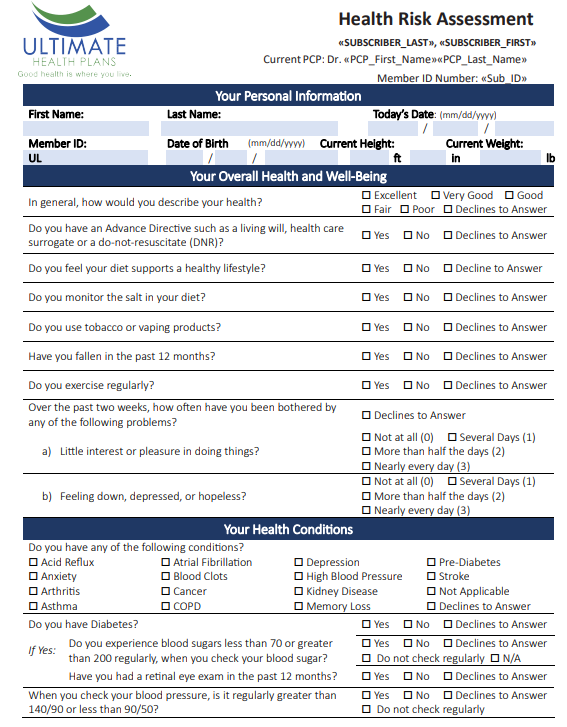 A comprehensive initial assessment is completed within 90 days of the completion of the HRA.

An annual reassessment of the member’s medical, physical, cognitive, psychosocial, functional, and mental health needs is also conducted.
18
MOC 2: Face to Face Encounter
19
MOC 2: Individualized Care Plan (ICP)
20
MOC 2: Individualized Care Plan (ICP)
**Members may opt out of case management; however, PCPs, caregivers or treating providers may refer members to case management at any time. Members may also self refer. **
21
MOC 2: Interdisciplinary Care Team (ICT)
The composition of the ICT is based on the SNP member’s needs and can include the following individuals:
22
MOC 2: Interdisciplinary Care Team (ICT)
23
MOC 2: Interdisciplinary Care Team (ICT)
24
MOC 2: Care Transition Protocols
25
MOC 3: SNP Provider Network
26
MOC 4: Quality Improvement Program (QIP)
27
MOC 4: Quality Improvement Program (QIP)
UHP Quality Improvement Program (QIP) monitors health outcomes and  implementation of SNP MOCs by:
28
MOC 4: Quality Improvement Program (QIP)
UHP Quality Improvement Program (QIP) monitors health outcomes and  implementation of SNP MOCs by:
29
Ultimate Health Plans Contact Information
30
SNP MOC Training Completion
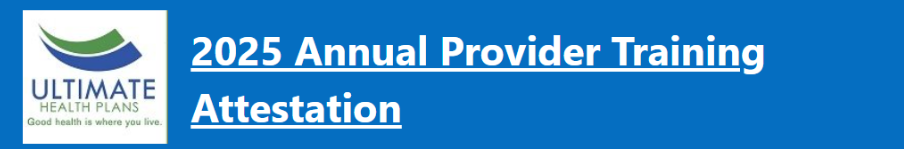 Thank you for your review and completion of the 
2025 Annual Provider Training. 
Please attest to the receipt and completion of the 2025 SNP MOC Training by going to the following link: Provider Attestation
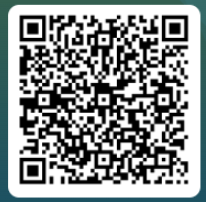 Thank you for participating in the 
MOC Training Program.
31